سیاست‌گذاری علم، فناوری و نوآوری:ابعاد و پیامدهای اجتماعی
صادق پیوسته
فهرست مطالب
1- مقدمه
2- مطالعات اجتماعی و سیاست‌گذاری علم، فناوری و نوآوری
3- سیاست‌گذاری علم، فناوری و نوآوری همچون امری اجتماعی 
4- پیامدهای سیاست‌گذاری علم، فناوری و نوآوری در جامعه
5- موضوعات مطالعات اجتماعی در سیاست‌گذاری علم، فناوری و نوآوری
6- مطالعة‌ موردی: سیاست حمایت از تولید مقالات علمی در ایران
7- جمع بندی
2
از 34
1- مقدمه
سیاست‌گذاری علم، فناوری و نوآوری
اشتراک مطالعات علم، فناوری و نوآوری و مدیریت علم، فناوری و نوآوری 
ضرورت درک مکان‌مندی و زمان‌مندی جامعه
سیاست‌گذاری: کنشی به‌طور مضاعف اجتماعی
علم، فناوری و نوآوری: پدیده‌هایی اجتماعی
سیاست‌گذاری علم،  همچون کنشی اجتماعی
کنشی اجتماعی در مورد پدیده‌های اجتماعی
مرزهای مطالعات اجتماعی در مورد سیاست‌گذاری علم، فناوری و نوآوری
3
از 34
2- مطالعات اجتماعی و سیاست‌گذاری علم، فناوری و نوآوری
یادگیری از تجربه‌ی کشورهای دیگر یا گذشتة خود
نه تقلید و نه تلفیق بلکه «از آنِ خود کردن»
مانند  یادگیری سخن گفتن 
سه مسأله‌ی مهم: هوشمندسازی و سیاست‌های اقتصادی، هماهنگ‌سازی
حساسیت به بافتار اجتماعی
دشواری سیاست‌گذاری در کشورهای پهناور و با تنوع بالا
چرا باید نظام نوآوری (شامل سیاست علم و فناوری) ملی باشد؟
4
از 34
2- مطالعات اجتماعی و سیاست‌گذاری علم، فناوری و نوآوری (ادامه)
رخدادهای مهم در مطالعات اجتماعی علم و فناوری
دهة 1960: سیاست‌های اقتصادی و در کانون آن، تحقیق و توسعه
1975: تحقیقات دی.ان.اِی و لزوم شیوه‌نامه‌های اخلاقی (اجلاس آسیلومار)
دهة1980: مسأله‌ی ایدز و تشدید مطالعات انتقادی در سیاست‌گذاری عمومی
دهة1980 به بعد: اهمیت وارون‌نگری (برگرفته از تحلیل‌های میشل فوکو)
پرسش مهم و ماندگار این مطالعات: چه چیز در علم، اجتماعی است؟
5
از 34
3- سیاست‌گذاری علم، فناوری و نوآوری همچون امری اجتماعی
نسبت‌نگری به روش کارل مانهایم
لودویک فلِک: علم همچون محصول جامعه، نه افراد
جامعه از نگاه امیل دورکیم
جامعة علمی: تعیین ارزش‌ها و هنجارها در جامعة علمی
تعین اجتماعی پرسش‌ها، نه‌تنها مسأله‌سازی و شیوه‌های حل مسأله
سرچشمة رویکردهای جدید: تحلیل پارداریم‌ها، برساخت‌‌ها و گفتمان‌ها 
انگارة فمنیستی
نقش زنان و به‌طور کلی، سهم اقلیت‌ها و محدودشده‌ها و طردشده‌ها
6
از 34
3- سیاست‌گذاری علم، فناوری و نوآوری همچون امری اجتماعی (ادامه)
نکتة مشترک نظریه‌ها: دوسویگی ارتباط علم، فناوری و نوآوری با جامعه
برخی رویکردهای مهم دیگر (ضمن پذیرش همین نکتة مشترک):
برساخت‌گرایی: هر چه را طبیعی و تغییرناپذیر دانسته‌اند، ساختة جامعه است
پینچ، بایکر و هیوز: برساخته‌بودن اجتماعی فناوری
نظام‌های اجتماعی‌فنی
مارپیچ سه‌گانه یا چهارگانه؟ (رفع مشکل نگاه جزیره‌ای و اجتماعی‌دیدن)
7
از 34
3- سیاست‌گذاری علم، فناوری و نوآوری همچون امری اجتماعی (ادامه)
برخی رویکردهای مهم دیگر (ادامه)
نظریة کنشگر/شبکة برونو لاتور
عامل تنها وجود ندارد بلکه عاملیت در شبکه معنا دارد
عامل، فقط دانشند نیست و حتی فقط انسانی نیست
نظریه‌ی ابزارسازی اندرو فین‌برگ: سطوح تحلیل فناوری
مثال تغییر از تولید  گندم سیاه به کره (دانمارک)
8
از 34
4- پیامدهای سیاست‌گذاری علم، فناوری و نوآوری در جامعه
روشنگری: کنار زدن موهومات با علم، (فناوری: شکل کاربردی علم)
فرض‌های وارون و انتقادی مطالعات علم، فناوری و نوآوری
علم کنارزننده‌ی موهومات / علم سازنده‌ی موهومات (بسته به شرایط اجتماعی)
نابرابری و استثمار فناورانه (مارکس و تئوری انتقادی پس از او)
مشکل مهارت و مهارت‌آموزی طبقاتی (تئوری کوزنتس و انتقادها به آن)
مسایلی در حد مرگ و زندگی بشر: جامعة در مخاطره (گیدنز و اولریش بک)
عدم قطعیت‌ها در نتایج سیاست‌ها: شرط مشروعیت مداخلة سیاستی
9
از 34
4- پیامدهای سیاست‌گذاری علم، فناوری و نوآوری در جامعه (ادامه)
بیگانگی در فناوری: تئوری رابرت بلونر (اهمیت مسألة بیگانگی و انواع آن)
سیاست‌های جبران: چیزهایی هست که نباید فراموش شود!
مشکل نگاه تخصصی و قطع ارتباط با جامعه: نوآوری برای چه کسانی؟
اهمیت اشاعه و انتشار مفاهیم علمی 
تأثیرگذاری بر جامعه: هدف نهایی سیاست‌گذاری علم، فناوری و نوآوری
مشکل ابزارگرایی: تمرکز بر اهداف خرد و فراموش کردن هدف نهایی
10
از 34
4- پیامدهای سیاست‌گذاری علم، فناوری و نوآوری در جامعه (ادامه)
مضامین و ابعاد نوآوری اجتماعی
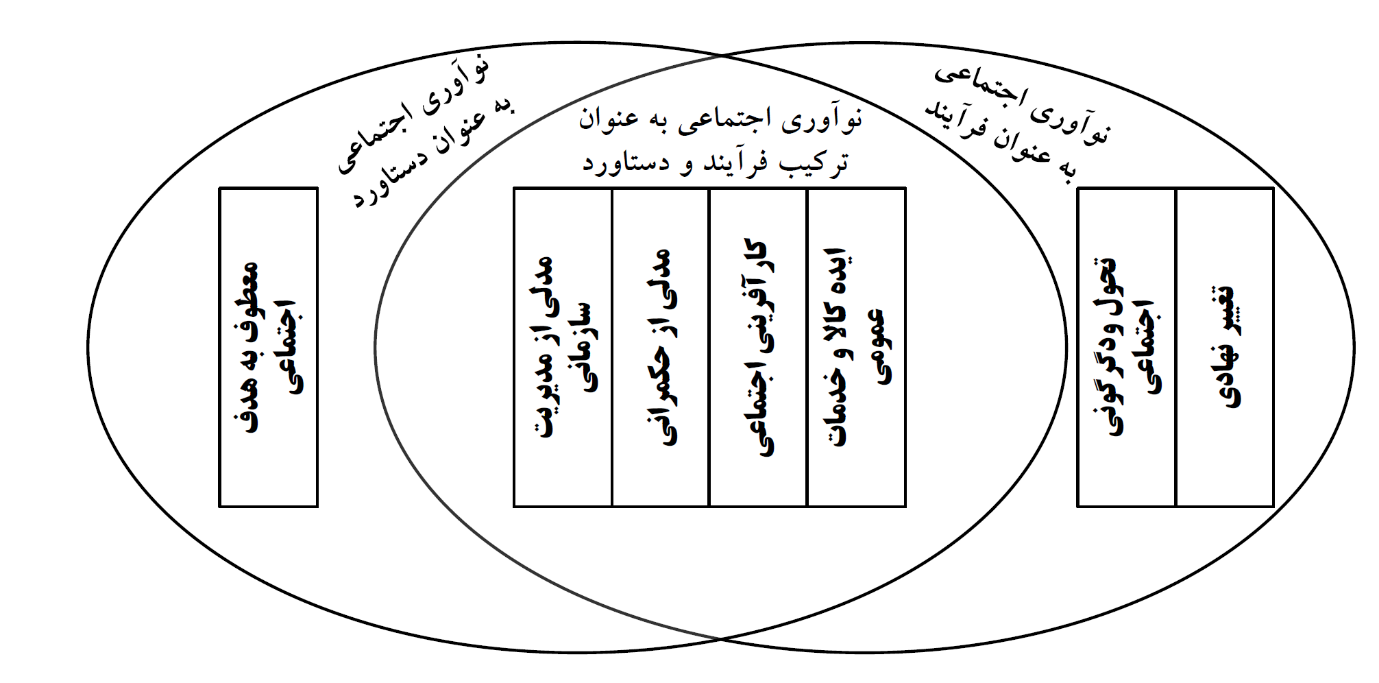 11
از 34
[Speaker Notes: منبع: مبینی دهکردی،  علی؛ کشتکارهرانکی، مهران (1394). نوآوری اجتماعی: کنکاشی بر مفهوم‌سازی مبتنی بر تحلیل محتوای تعاریف. فصلنامة مدیریت نوآوری، 4 (2)، 115-134.]
4- پیامدهای سیاست‌گذاری علم، فناوری و نوآوری در جامعه (ادامه)
مضامین مختلف در توضیح چیستیِ نوآوری اجتماعی
12
از 34
[Speaker Notes: منبع: مبینی دهکردی،  علی؛ کشتکارهرانکی، مهران (1394). نوآوری اجتماعی: کنکاشی بر مفهوم‌سازی مبتنی بر تحلیل محتوای تعاریف. فصلنامة مدیریت نوآوری، 4 (2)، 115-134.]
5- موضوعات مطالعات اجتماعی در سیاست‌گذاری علم، فناوری و نوآوری
موضوعات مطالعات: متنوع و معطوف به زمینة پیامدی و ارتباطی
چهار دسته از موضوعات مورد اشاره در اینجا:
در زمینة ارتباط سیاست‌گذاری علم، فناوری و نوآوری با جامعه 
مسایل اولویت‌گذاری
مسایل اشاعه و انتشار
در زمینه‌ی پیامدهای سیاست‌گذاری علم، فناوری و نوآوری بررای جامعه
مسایل مرتبط با دموکراسی
مسایل اخلاقی
13
از 34
5-1- مطالعة اولویت‌گذاری برای توسعة علم، فناوری‌ و نوآوری‌
نمونة عناوین مطالعات اولویت‌گذاری (عنوان مقاله و توضیح کوتاه)
نظریه‌های فمنیستی فناوری (در مورد اولویت آموزش زنان در سیاست‌های علمی)
پروژه‌ ژنوم انسانی (در مورد اولویت فناوری‌های زیستی در حل مسایل پزشکی و دارویی)
چالش محیط‌زیستی مطالعات علم و فناوری (اولویت توسعه‌ی علوم و فناوری‌های زیست‌شناسانه برای تداوم زندگی بشر در زمین)
دورنماها در حکمرانی علمی (چگونگی تعیین اولویت‌ها در نظام علمی)
14
از 34
5-1- مطالعة اولویت‌گذاری برای توسعة علم، فناوری‌ و نوآوری (ادامه)‌
نمونة عناوین مطالعات اولویت‌گذاری (ادامه)
به من آزمایشگاهی بده تا رشته‌ای تأسیس کنم (ضرورت اولویت دادن به کیفیت بر کمیت در توسعه‌ی علمی و فناورانه)
اجرا و حکمرانی آینده در جامعه و فناوری (اولویت فناوری‌های نرم بر سخت برای جامعه‌ آینده) 
مطالعات علم و فناوری برای توسعه (اولویت‌بندی در نظام علم و فناوری بر اساس اهداف توسعه‌ای در هر کشور)
15
از 34
5-1- مطالعة اولویت‌گذاری برای توسعة علم، فناوری‌ و نوآوری (ادامه)‌
نمونة مطالعه و نتایج آن:
سمینارهای علمی: اتلاف وقت یا پیش‌زمینة سیاست‌گذاری؟
اتلاف وقت: سمینارهای پراکنده
پیش‌زمینة سیاست‌گذاری: چندمرحله‌ای کردن سمینارها و تجمیع نتایج
مسأله‌مند کردن سمینارها و تجمیع مطالعات مشابه در چند گروه‌ (یا پنل‌)
سناریوسازی آینده در هر گروه و استخراج جهت‌گیری‌های سیاستی مناسب  
جمع‌بندی سمینار با تعیین سناریوهای مختلف و سیاست‌های کلی متناسب با آن‌ها
16
از 34
5-1- مطالعة اولویت‌گذاری برای توسعة علم، فناوری‌ و نوآوری (ادامه)‌
نمونة مطالعه و نتایج آن:
هزینة فرصت از‌دست‌رفته 
گونار الیاسون: سیاست نوآوری نظامی در ارتش امریکا 
فرض معمول: توسعة فناوری نظامی، پیشران توسعة صنعتی است
فرض وارون: آیا با این هزینه و در همین زمان، نتایج بهتری نمی‌شد گرفت؟
نتیجه: هزینة توسعة نظامی آشکار و فایده‌های آن در حد ادعا است
17
از 34
5-2- مطالعة اشاعه و انتشار علم، فناوری و نوآوری در جامعه
نمونة عناوین مطالعات اشاعه و انتشار  (عنوان مقاله و توضیح کوتاه)
مطالعات سرگرم‌کننده (بررسی تأثیر علم بر جامعه در اثر تغییر با تغییر آموزش کلاسی به آموزش همه‌جایی در اوقات فراغت و تفریح و بازی)
دانش و رسانه (توجه رسانه‌ها به علم و آثار آن در فهم عمومی از دانش)
دانش، فناوری و جنبش‌های اجتماعی (توسعة علومی که دست‌مایة جنبش‌های اجتماعی می‌شوند و انزوای علوم دور از دسترس عموم)،
18
از 34
5-2- مطالعة اشاعه و انتشار علم، فناوری و نوآوری در جامعه (ادامه)
نمونة عناوین مطالعات اشاعه و انتشار (ادامه) 
بیماران و جنبش‌های سلامتی (درک جدید از فناوری‌های داروسازی و تأثیر آگاهی بیماران بر کنترل بیماری آنان)
 ساختن معرفت (چگونگی تأثیر سیاست‌های علم و فناوری بر دگرگونی‌های اجتماعی)
مردم، جوامع و مفهوم‌سازی تصویری از دانش (اشاعة دانش با اینفوگرافیک‌سازی اطلاعات علمی)
19
از 34
5-2- مطالعة اشاعه و انتشار علم، فناوری و نوآوری در جامعه (ادامه)
نمونة مطالعه و نتایج آن:
کاربرد دایمی ابزارهای سیاستی و دست‌آموز شدن کسب‌وکارها 
ابزارهای سیاستی، موقتی و برای کمک به شکل‌گیری نهادها هستند
تنها نهادهای اجتماعی می‌توانند تداوم امری اجتماعی را تضمین کنند
مثال1: سیاست طرف عرضه و تداوم شکست بازار
مثال2: سیاست طرف تقاضا و تداوم اقتصاد رانتی
20
از 34
5-3- مطالعة پیامدهای سیاست علم، فناوری و نوآوری برای دموکراسی
نمونة عناوین مطالعة پیامدها برای دموکراسی (عنوان مقاله و توضیح کوتاه)
علم، دولت، سیاست معرفت (با موضوع تأثیر متقابل معرفت علمی بر ساختار حکومت مدرن)
 جهانی‌سازی علم و فناوری (با موضوع دموکراتیک کردن علمی و توسعه‌ علم و فناوری در جهان)
 علم و جهان مدرن (با موضوع: موارد دموکراتیک و غیردموکراتیک شدن جهان به کمک فناوری‌های علمی)
21
از 34
5-3- مطالعة پیامدهای سیاست علم، فناوری و نوآوری برای دموکراسی (ادامه)
نمونة عناوین مطالعة پیامدها برای دموکراسی (ادامه):
دانش و مشارکت عمومی (با موضوع: توسعه‌ی مشارکت اجتماعی و سیاسی دموکراتیک به کمک علم و فناوری)
دانش و دموکراسی (بررسی آثار متقابل علم و دموکراسی)
سیاست علم و فناوری برای دموکراسی (بررسی توسعه‌ی دموکراسی به کمک سیاست‌های توسعه‌ی علوم مدرن)
22
از 34
5-3- مطالعة پیامدهای سیاست علم، فناوری و نوآوری برای دموکراسی (ادامه)
نمونة مطالعه و نتیجة آن
ارتباط سیاست‌گذاری و دموکراسی
دموکراتیک‌تر شدن جامعه با گسترش و دسترس‌پذیری علم و فناوری مدرن
توسعة دانش و فناوری با سیاست‌گذاری دموکراتیک آن
علمی‌نبودن فرهنگ عامیانه همچون معلول دموکراتیک‌نبودن سیاست‌های علمی، فناورانه و نوآورانه (و نه علت آن)
23
از 34
5-4- مطالعة پیامدهای اخلاقی فناوری برای جامعه
نمونة مطالعات پیامدهای اخلاقی (توضیح عنوان در پرانتز):
دانش همچون دارایی فکری (بررسی تأثیر حقوق دارایی فکری بر افزایش نوآوری و اثر ناخواسته‌ی آن بر نابرابری اجتماعی)
تأثیر نهادهای علمی بر دانشمند (تأثیر کار در نهادهای علمی به صورت انزوای علمی و دیگر پیامدهای جامعه‌گریزانه یا جامعه‌ستیزانه)
اخلاق و مطالعات علم و فناوری (مطالعة‌ انواع تئوری‌های اخلاقی و ارتباط آن‌ها با سیاست‌های علم و فناوری در جامعه)
24
از 34
5-4- مطالعة پیامدهای اخلاقی فناوری برای جامعه (ادامه)
نمونة مطالعات پیامدهای اخلاقی (ادامه)
استلزامات مهندسی اخلاق (دست یافتن به کدهای هنجاری تنظیم‌گر کنش علمی)
 نابرابری ساختاری و سیاست علم و فناوری (بازتولید نابرابری در سیاست‌گذرای علم و فناوری و پیش‌گیری از آن)
اخلاق حکمرانی در ورای ژنومیک (پیامدهای تحقیقات ژنومیک و فناوری‌های زیستی پیامد آن بر سیاست و دولت در آینده)
25
از 34
5-4- مطالعة پیامدهای اخلاقی فناوری برای جامعه (ادامه)
نمونة مطالعه با ذکر نتیجه:
سیاست‌زدایی، در اثر عقلانی‌نشان دادن نظم جاری امور و غیرعقلانی نمایاندن نظم‌های جایگزین
تعریف سیاست‌زدودة وظیفه‌ی دانش: نشان دادن راهی با مبدأ و مقصد معلوم 
راه حل: دوباره سیاسی‌کردن امور سیاست‌زدایی‌شده
ارائة فرض وارون در مورد اولویت‌های توسعة علم و فناوری
به سخن در آوردن گروه‌ها و راه‌حل‌های نادیده‌گرفته‌شده و حذف‌شده
26
از 34
6- مطالعة موردی: سیاست حمایت از تولید مقالات علمی در ایران
ارزیابی پیامدهای اجتماعیِ سیاست‌گذاری علم، فناوری و نوآوری در ایران با تأکید بر تولید مقالات علمی و در واقع، استفاده از ابزارهای طرف عرضه 
یکی از مباحث پرمناقشه در دهة‌ 1390 در ایران
انتقادها و دفاعیه‌های پرتعدادی در رسانه‌ها (روزنامه، ماهنامه، تلویزیون و...)
مطالعات پژوهشی متعددی 
مانند: گزارش پروژه‌ی ایران 2040 استفورد، گزارش علم و فناوری آنکتاد و مباحث استاد فقید، محمدامین قانعی‌راد.
27
از 34
6- مطالعة موردی: سیاست حمایت از تولید مقالات علمی در ایران (ادامه)
موضوع: 
اهمیت‌ دادن به مقالات علمی‌پژوهشی و ISI  در آیین‌نامه‌ی ارتقای استادان، مصاحبه‌ و پذیرش دانشجویان دوره‌ی دکتری و غریه و همچنین، تأثیر آن بر سپردن پروژه‌های تحقیقاتی به افراد، اعطای امتیازات مالی و مانند این‌ها
هدف: 
تعیین ابزاری صرفا علمی در سنجش جایگاه و فعالیت هیأت علمی و دیگر فعالان علمی
28
از 34
6- مطالعة موردی: سیاست حمایت از تولید مقالات علمی در ایران (ادامه)
انتقاد: برآوردن (صرفا) اهداف علمی و نه اهداف اجتماعی
رشد فزایندة تعداد مقالات علمی: نشاندن نتایج ابزاری به جای اهداف غایی
جایگاه قابل‌توجه از نظر افزایش رشد علمی برای ایران در رده‌بندی‌های جهانی 
نبود رابطه‌ی مستقیم میان رشد تعداد مقالات و حل مسایل جامعة ایران
نه نوآوری در بازار کار افزایش یافته است
نه جایگاه دانش‌آموختگان در کسب‌وکارها ارتقا یافته است
نه در آگاهی مردم نسبت به مسایل مختلف تأثیر چندانی داشته است
نه سرانة تولید ناخالص داخلی را بالا برده است
29
از 34
6- مطالعة موردی: سیاست حمایت از تولید مقالات علمی در ایران (ادامه)
پیامدهای ناخواسته و زیانبار این سیاست
انبوه تحصیل‌کردگان بیکار و پیدایش مشاغل کاذب: مقاله‌نویسی و پایان‌نامه‌نویسی!
کم‌توجه شدن دانشجویان به مسایل روزمره، ساده و واقعا موجود و رفتن به دنبال مجموه مسایل عنوان‌شده و دارای اهمیت برای مجلات معتبر بین‌المللی
ایجاد انبوه مقاله‌نویسندگان کم‌دانش
تشدید مشکل فرم‌گرایی، رابطه‌سالاری
و...
30
از 34
6- مطالعة موردی: سیاست حمایت از تولید مقالات علمی در ایران (ادامه)
لزوم توجه به مشکلات خارج از حوزه‌ی سیاست‌گذاری علمی
کمبود کشش بازار کار برای نیروی متخصص
مشکلات فرآیند ارتقا خارج از بحث معیار تعداد مقالات
جذب تعداد بالا و نامتناسب دانشجویان در مقابل تعداد استادان و فضاهای آموزشی موجود در کشور
اعطای رانتی مجوزهای جذب دانشجو و اعطای مدرک، در برخی مقاطع
بنابراین، سیاست مورد بحث، در بخشی از مشکلات موجود، سهم دارد
31
از 34
6- مطالعة موردی: سیاست حمایت از تولید مقالات علمی در ایران (ادامه)
تحلیل مسأله از زوایای دیگر:
برساخت اجتماعیِ اثربخش بودن: تصور قیفی از فزونی علم تا فزونی نوآوری
کنار گذاشته شدن پرسش درست، مثلا:
آیا اثریخشی مشاهده می‌شود؟ (این پرسش کنار می‌رود) 
چرا اثربخشی مشاهده نمی‌شود؟ باید آسیب‌شناسی کرد! (این پرسش پدیدار می‌شود)
وجود اثربخشی همچون امری بدیهی فرض می‌شود. یعنی اگر اثربخشی نیست، حتما آسیبی در اجرا باید باشد!
32
از 34
6- مطالعة موردی: سیاست حمایت از تولید مقالات علمی در ایران (ادامه)
تحلیل مسأله از زاویه‌ای دیگر (ادامه):
برساخت بداهت اثربخشی از کجا می‌آید؟ 
در یک پژوهش، اغلب مردم تهران می‌اندیشند که علم حتما اثرات مثبت دارد
در همین حال، اغلب آنان می‌اندیشند که اثرات علم را در زندگی روزمره نخواهند دید
بنابراین، نوع سیاست‌گذاری موجود با ذهنیت عامیانه نیز همخوانی دارد 
روابط و شبکة قدرت موجود میان نیروها، این ذهنیت را تولید می‌کند 
کدام روابط اجتماعی و سیاسی جایگزین، این ذهنیت را ممکن است عوض کند؟
33
از 34
7- جمع بندی

مطالعات اجتماعی در مورد سیاست‌های علم، فناوری و نوآوری:
بخشی از پیش‌زمینة سیاست‌گذاری
تعیین دقیق‌تر گروه‌های هدف سیاست‌ها
نوعی بازخوردگیری از نتایج و پیامدهای سیاست اجراشده
کمک به ارزیابی و اصلاح سیاست‌ها
هوشمندانه‌تر کردن سیاست‌ها برای پیگیری اهداف اصلی و نهایی
34
از 34